МИНИСТЕРСТВО ФИНАНСОВ РЕСПУБЛИКИ БАШКОРТОСТАН
Семинар-конференция 

«Новации и основные направления развития контроля за использованием бюджетных средств»
 
в рамках заседания Рабочей группы по вопросам совершенствования внутреннего муниципального финансового контроля 

27 сентября 2019 года
МИНИСТЕРСТВО ФИНАНСОВ РЕСПУБЛИКИ БАШКОРТОСТАН
Основные новации в развитииконтроля за использованием бюджетных средств
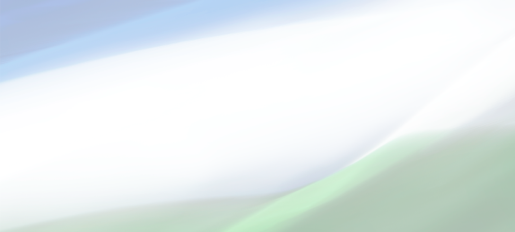 Никонова Хамдия Хайбрахмановна
ЗАМЕСТИТЕЛЬ НАЧАЛЬНИКА КОНТРОЛЬНО-РЕВИЗИОННОГО УПРАВЛЕНИЯ 
МИНИСТЕРСТВА ФИНАНСОВ
РЕСПУБЛИКИ БАШКОРТОСТАН
ИЗМЕНЕНИЯ В ГОСУДАРСТВЕННОМ КОНТРОЛЕ ЗА ИСПОЛЬЗОВАНИЕМ БЮДЖЕТНЫХ СРЕДСТВ
Федеральный закон от 26.07.2019 N 199-ФЗ«О внесении изменений в Бюджетный кодекс Российской Федерации в части совершенствования государственного (муниципального) финансового контроля, внутреннего финансового контроля и внутреннего финансового аудита» 
Федеральный закон от 01.04.2019 N 50-ФЗ «О внесении изменений в Федеральный закон "О контрактной системе в сфере закупок товаров, работ, услуг для обеспечения государственных и муниципальных нужд»
Федеральный закон от 29.05.2019 N 113-ФЗ«О внесении изменений в Кодекс Российской Федерации об административных правонарушениях»
ИЗМЕНЕНИЯ В СФЕРЕ ГОСУДАРСТВЕННОГО (МУНИЦИПАЛЬНОГО) ФИНАНСОВОГО КОНТРОЛЯ
Федеральный закон от 26.07.2019 г. № 199-ФЗ 
«О внесении изменений в 
Бюджетный кодекс Российской Федерации в части совершенствования государственного (муниципального) финансового контроля, внутреннего финансового контроля и внутреннего финансового аудита»
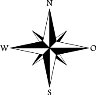 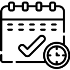 Сроки
Основные новации
Основные положения вступают в силу с 06.08.2019
В части полномочий Минфина РФ по стандартизации ВФА – 01.01.2020
Вступление в силу полномочий Правительства РФ по стандартизации внутреннего Г(М)ФК – 01.07.2020
расширение сферы финконтроля;
единообразие подходов, 
унификация организации, проведения и реализации контрольных мероприятий, 
стандартизация организации внутреннего финансового аудита
РАСШИРЕНИЕ ПРЕДМЕТА ГОСУДАРСТВЕННОГО (МУНИЦИПАЛЬНОГО) ФИНАНСОВОГО КОНТРОЛЯ
Было
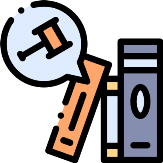 Соблюдение:
бюджетного законодательства;
иных НПА, регулирующих бюджетные правоотношения
Добавлено
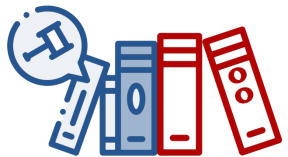 Соблюдение положений:
правовых актов по расходным обязательствам публично-правовых образований
условий государственных (муниципальных) контрактов;
договоров (соглашений) о предоставлении средств из бюджета;
5
ОТНЕСЕНИЕ К ОБЪЕКТАМ КОНТРОЛЯ ИСПОЛНИТЕЛЕЙ (ПОСТАВЩИКОВ, ПОДРЯДЧИКОВ)
Исполнители
Статья 266.1. Объекты государственного (муниципального) финансового контроля
1. Объектами государственного (муниципального) финансового контроля являются: …………………………………….…………………………………юридические лица……………….., являющиеся:
исполнителями (поставщиками, подрядчиками) по договорам (соглашениям), заключенным в целях исполнения договоров (соглашений) о предоставлении средств из соответствующего бюджета и (или) государственных (муниципальных) контрактов,……………………………;
Предписание органа контроля
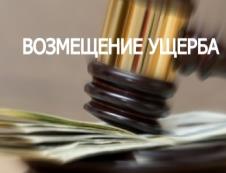 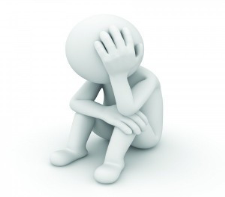 объекты контроля
Подрядчики
Поставщики
6
УТОЧНЕНИЕ ПОЛНОМОЧИЙ ОРГАНОВ Г(М)ФК 
статья 269.2
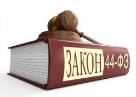 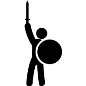 Часть 8 ст. 99 44-ФЗ
ст. 269.2, 306.1 БК РФ
Результат
соблюдение правил нормирования
определение и обоснование НМЦК
применение заказчиком мер ответственности за нарушение условий контракта
соответствие поставленного товара условиям контракта и целям закупки
своевременность, полнота и достоверности отражения в документах учета
Включены: полномочия по контролю в сфере закупок, предусмотренные  частью 8 ст. 99 44-ФЗ;

Понятие бюджетного нарушения дополняется:
нарушением требований по планированию, обоснованию закупок;
по изменению, расторжению контракта;
исполнению условий контрактов
Система федеральных стандартов Г(М)ФК включает единые правила контроля, в том числе в отношении финконтроля в сфере закупок

Возможность направления в суды исков о признании осуществленных закупок недействительными
Включены: полномочия по контролю в сфере закупок, предусмотренные  частью 8 ст. 99 44-ФЗ;
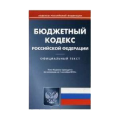 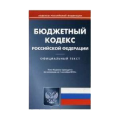 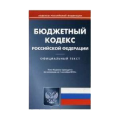 Исключены нормы, регулирующие правила финконтроля
7
[Speaker Notes: Рамки добавить 

нарушение установленных законодательством Российской Федерации о КС в сфере закупок товаров, работ, услуг для обеспечения государственных (муниципальных) нужд требований к планированию, обоснованию закупок товаров, работ, услуг для обеспечения государственных (муниципальных) нужд, а также требований к изменению, расторжению государственного (муниципального) контракта;]
УТОЧНЕНИЕ ПОЛНОМОЧИЙ ОРГАНОВ Г(М)ФК 
статья 269.2
Расширен контроль за достоверностью отчетности о реализации госпрограмм, дополнив его контролем за достоверностью других отчетов о результатах предоставления (использования) средств бюджета, в т.ч. межбюджетных субсидий
Созданы условия для подключения органов внутреннего госфинконтроля к государственным и муниципальным информационным системам
РАЗГРАНИЧЕНИЕ ПОЛНОМОЧИЙ ОРГАНОВ ГФК ПО КОНТРОЛЮ МЕЖБЮДЖЕТНЫХ ТРАНСФЕРТОВ
Объекты контроля:
Федеральное казначейство
МБТ
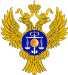 ГАБС ФБ;
финорганы и ГАБС, высшие органы гос.власти субъектов РФ;
финорганы и ГАБС МО, которым предоставлены МБТ;
Юр.лица, ИП и физ.лица
Федеральный бюджет
Субъекты РФ 
(Минфин РБ)
Бюджет 
Республики Башкортостан
ГАБС РБ, предоставивших МБТ;
финорганы и ГАБС РБ, МО, которым предоставлены МБТ;
Юр.лица, ИП и физ.лица
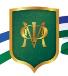 ГАБС МО, предоставивших МБТ;
Финорганы и ГАБС, которому предоставлены МБТ;
Юр.лица, ИП и физ.лица
Местный бюджет
Муниципальные образования (органы ВМФК)
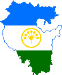 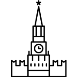 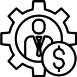 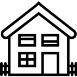 [Speaker Notes: Птички]
СТАНДАРТИЗАЦИЯ КОНТРОЛЬНОЙ ДЕЯТЕЛЬНОСТИ
Субъект регулирования
Закон № 199-ФЗ
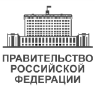 ФЕДЕРАЛЬНЫЕ СТАНДАРТЫ ВНУТРЕННЕГО Г(М)ФК
Правительство РФ
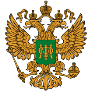 МЕТОДИКИ (ПОРЯДКИ) ПО ОТДЕЛЬНЫМ ВОПРОСАМ ГФК (РАСЧЕТ СУММ НАРУШЕНИЙ)
Минфин России
ВЕДОМСТВЕННЫЕ СТАНДАРТЫ КОНТРОЛЯ (ПРАВО В СЛУЧАЯХ, ПРЕДУСМОТРЕННЫХ ФЕДЕРАЛЬНЫМИ СТАНДАРТАМИ)
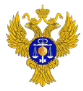 Органы ВГ(М)ФК
ПРОГРАММА РАЗРАБОТКИ ФЕДЕРАЛЬНЫХ СТАНДАРТОВ ВГ(М)ФК
УТОЧНЕНИЕ СОДЕРЖАНИЯ ПРЕДСТАВЛЕНИЙ И ПРЕДПИСАНИЙ ОРГАНОВ ВГ(М)ФК
Было
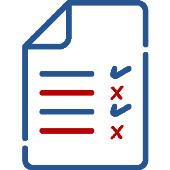 Представление и предписание органа ВГ(М)ФК имеют схожее содержание, в том числе требования по возврату средств в бюджет
Стало
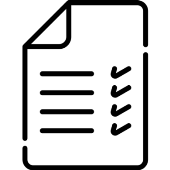 Разные цели и содержание: 
Представление – об устранении бюджетного нарушения и (или) его причин и условий;
Предписание – о возмещении ущерба
[Speaker Notes: Добавить цвета]
ИЗМЕНЕНИЯ В ЧАСТИ ПРИМЕНЕНИЯ БЮДЖЕТНЫХ МЕР ПРИНУЖДЕНИЯ
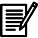 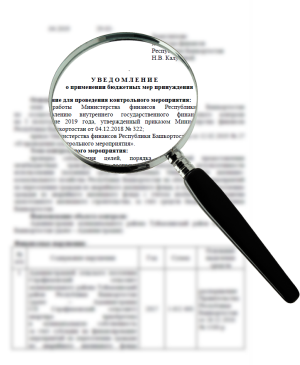 Оформление уведомлений о БМП с учетом факта частичного возмещения
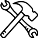 Отмена бюджетной меры принуждения за нарушение условий предоставления межбюджетных трансфертов (статья 306.8 БК РФ)
Введение возможности доработки уведомления о БМП
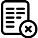 [Speaker Notes: Добавить цвета]
Изменение теоретической основы ВФК И ВФА
БЫЛО:
 1. ВФК и  ВФА (ГАБС)
           
2. Порядок осуществления ВФК и ВФА (федеральный, региональный, местный)


3. Анализ осуществления ВФК и ВФА (федеральные, региональные, местные органы внутреннего финансового контроля)
СТАЛО:
1. ВФА (ГАБС и ПБС)  и ВФК  

2. Федеральные стандарты ВФА
Порядок осуществления ВФК и ВФА (федеральный, региональный, местный)

 3. Анализ осуществления ВФА всех ГАБС – полномочия федерального казначейства
Анализ осуществления ВФК и ВФА (федеральные, региональные, местные органы внутреннего финансового контроля)
14
ИЗМЕНЕНИЯ В КоАП РФ
Федеральный закон от 29.05.2019 г. № 113-ФЗ 
«О внесении изменений в Кодекс Российской Федерации об административных правонарушениях»
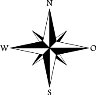 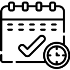 Сроки
Основные новации
Вступил в силу с 09.06.2019
изменены статьи 15.15.6 и 15.15.7 КоАП РФ;
статья 15.11 КоАП РФ в отношении организаций бюджетной сферы больше не применяется
15
НОВАЦИИ 
КОНТРОЛЯ В СФЕРЕ ЗАКУПОК
Федеральный закон от 01.04.2019 N 50-ФЗ
«О внесении изменений в Федеральный закон "О контрактной системе в сфере закупок товаров, работ, услуг для обеспечения государственных и муниципальных нужд»
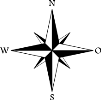 Основные новации
Расширены полномочия региональных и муниципальных контролеров.
Расширен перечень субъектов контроля.
Вводится единый Порядок осуществления контроля в сфере закупок
Изменился состав лиц, имеющих право подавать жалобы
Установлен запрет на совмещение функций контрольного органа и уполномоченного органа
Предусмотрена возможность передачи органами местного самоуправления полномочий по осуществлению контроля в сфере закупок на региональный уровень
Вводится оценка эффективности деятельности контрольных органов
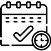 Сроки
Основные положения вступают в силу с 01.07.2019
МИНИСТЕРСТВО ФИНАНСОВ РЕСПУБЛИКИ БАШКОРТОСТАН
Изменения теоретической основы внутреннего финансового контроля и внутреннего финансового аудита
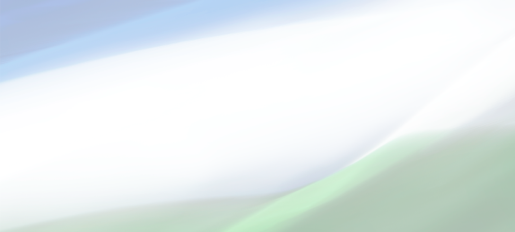 Седова Людмила Владимировна
НАЧАЛЬНИК ОТДЕЛА КАМЕРАЛЬНЫХ ПРОВЕРОК КОНТРОЛЬНО-РЕВИЗИОННОГО УПРАВЛЕНИЯ МИНИСТЕРСТВА ФИНАНСОВ
РЕСПУБЛИКИ БАШКОРТОСТАН, СОПРЕДСЕДАТЕЛЬ РАБОЧЕЙ ГРУППЫ
РЕОРГАНИЗАЦИЯ ВФК И ВФА
ВФК
Мониторинг качества финансового менеджмента
 
Увязка ВФК и ВФА с необходимостью достижения целевых значений показателей качества финансового менеджмента
ВФК исключен из бюджетных полномочий в качестве самостоятельного полномочия (ВФК является самостоятельным процессом без карт и журналов ВФК)
ВФА
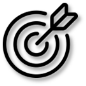 ВФА распространен помимо ГАБС на ПБС
Уточнены цели ВФА:
оценка надежности внутреннего процесса (ВФК);
подтверждение достоверности бюджетной отчетности;
повышение качества финменеджмента.
ПБС может передать полномочия по ВФА ГАБСу или другому ПБС, находящемуся в ведении своего ГАБС
ВФА осуществляется в соответствии с федеральными стандартами
ГАБС, ПБС издают внутренние акты по ВФА
Повышение качества финансового менеджмента
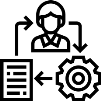 ПРОГРАММА РАЗРАБОТКИ ФЕДЕРАЛЬНЫХ СТАНДАРТОВ ВФА НА 2018-2020 ГГ.*
*Вступление в силу запланировано с 1  января 2020 года
АНАЛИЗ ОСУЩЕСТВЛЕНИЯ ВФК И ВФА
БЫЛО:
 
Федеральное казначейство,
органы внутреннего государственного ФК, 
органы внутреннего муниципального ФК 

проводят анализ осуществления 
ВФК и ВФА 
соответствующих ГАБС
СТАЛО:
!!!
Федеральное казначейство 
проводит анализ осуществления
ВФА
ГАБС любого публично-правового образования
20
Изменение теоретической основы ВФК И ВФА
БЫЛО:
 1. ВФК и  ВФА (ГАБС)
           
2. Порядок осуществления ВФК и ВФА (федеральный, региональный, местный)


3. Анализ осуществления ВФК и ВФА (федеральные, региональные, местные органы внутреннего финансового контроля)



органы внутреннего государственного ФК, 
органы внутреннего муниципального ФК 

проводят анализ осуществления 
ВФК и ВФА 
соответствующих ГАБС
СТАЛО:
1. ВФА (ГАБС и ПБС)  и ВФК  

2. Федеральные стандарты ВФА
Порядок осуществления ВФК и ВФА (федеральный, региональный, местный)

 3. Анализ осуществления ВФА всех ГАБС (федеральное казначейство)
Анализ осуществления ВФК и ВФА (федеральные, региональные, местные органы внутреннего финансового контроля)
21
МИНИСТЕРСТВО ФИНАНСОВ РЕСПУБЛИКИ БАШКОРТОСТАН
Реформа контрактной системы
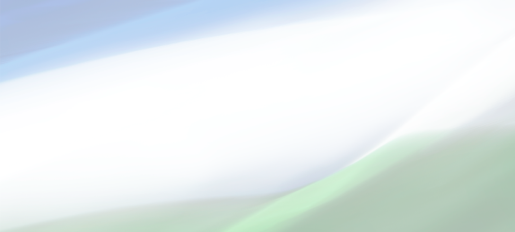 Бикбулатова Ольга Константиновна
НАЧАЛЬНИК ОТДЕЛА КОНТРОЛЯ ЗАКУПОК  КОНТРОЛЬНО-РЕВИЗИОННОГО УПРАВЛЕНИЯ МИНИСТЕРСТВА ФИНАНСОВ
РЕСПУБЛИКИ БАШКОРТОСТАН
Реформа контрактной системы
Цель реформы:
 
	● упрощение процедуры для участников;

	● повышение эффективности контроля со стороны
	   контролирующих  органов.
50-ФЗ
69-ФЗ
70-ФЗ
71-ФЗ
Изменения в части контроля (ст.99, 105 Закона
 № 44-ФЗ)

с 01.07.2019
Организация отдыха детей и их оздоровления 

с 01.05.2019
Новые исключения в ст.15 Закона  № 44-ФЗ

с 31.07.2019
Большой блок изменений в Закон № 44-ФЗ

Разные сроки вступления
в силу
ЕДИНЫЙ ПОРЯДОК ОСУЩЕСТВЛЕНИЯ КОНТРОЛЯ В СФЕРЕ ЗАКУПОК
ЦЕЛЬ:
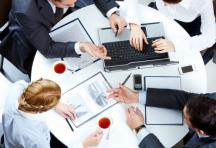 Формирование вертикали процедурного контроля
Создание единой методологии реализации контрольных полномочий на всех уровнях.
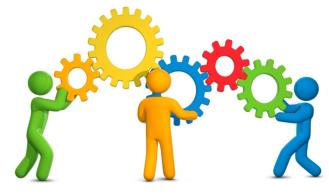 Создание единой правоприменительной практики
Единый порядок осуществления контроля
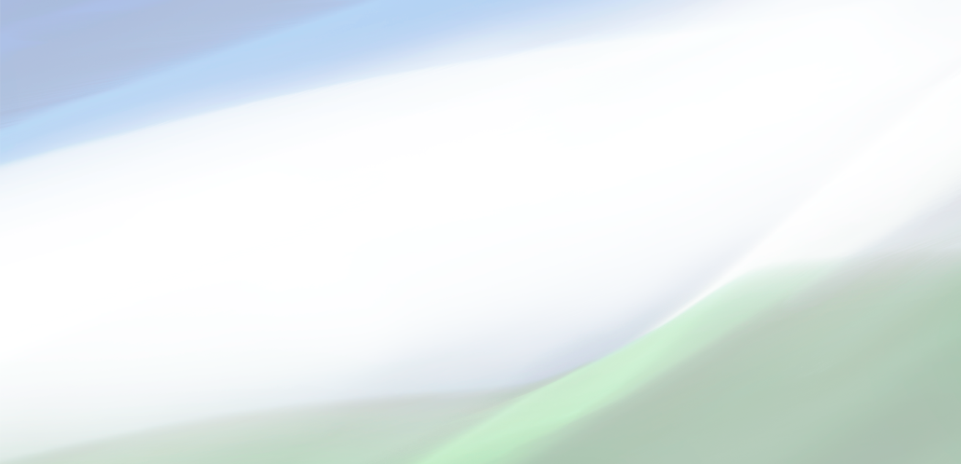 I. Общие положения
II. Формы проведения проверок, сроки и периодичность их проведения
III. Права и обязанности должностных лиц контрольного органа при проведении проверок
IV. Права и обязанности лиц, в отношении которых проводятся 
проверки
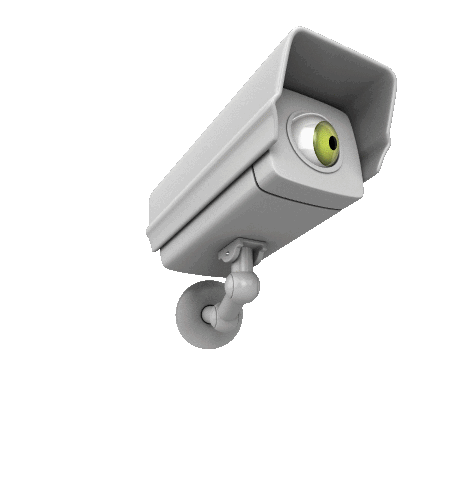 V. Порядок организации плановой проверки и 
порядок оформления ее результатов
VI. Порядок отнесения субъектов контроля 
к определенной категории риска
ПРОЕКТ ПОСТАНОВЛЕНИЯ ПРАВИТЕЛЬСТВА РФ 
ОБ УТВЕРЖДЕНИИ ПОРЯДКА ОСУЩЕСТВЛЕНИЯ КОНТРОЛЯ В СФЕРЕ ЗАКУПОК
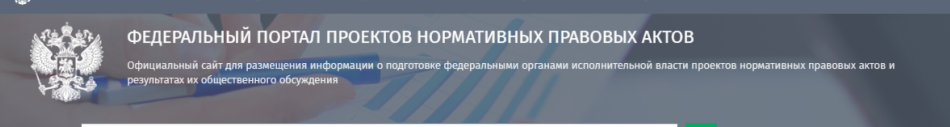 https://regulation.gov.ru/
Проект Постановления Правительства РФ 
«Об утверждении порядка осуществления контроля в сфере закупок в отношении заказчиков, контрактных служб, контрактных управляющих, комиссий по осуществлению закупок и их членов, уполномоченных органов, уполномоченных учреждений, специализированных организаций, операторов электронных площадок, операторов специализированных электронных площадок при проведении плановых и внеплановых проверок»
Расширены полномочия региональных и муниципальных контролеров
контроль при проведении электронных закупок 
(на этапе от размещения извещения до заключения контракта)
с 1 июля 2019г.

ФАС России;

Региональные и муниципальные контрольные органы.
до 1 июля 2019г.

ФАС России
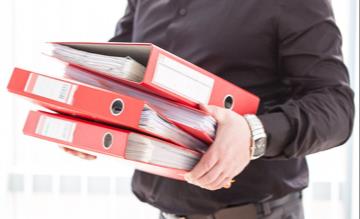 Расширен перечень субъектов контроля
Мониторинг закупок, аудит и контроль в сфере закупок распространены на 
негосударственные юридические лица 
(при предоставлении им бюджетных инвестиций в объекты кап.строительства)
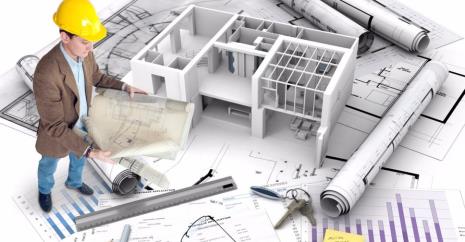 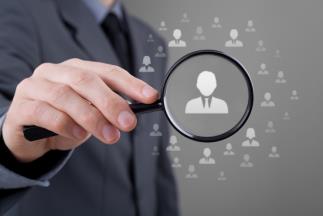 Изменился состав лиц, имеющих право подавать жалобы
Жалобу на закупку могут подать:
● любые участники закупки (кроме участников, включенных в реестр
                                                                       недобросовестных поставщиков);

● общественные контролеры – общественные объединения, объединения
   юридических лиц.
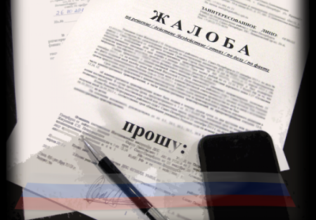 УСТАНОВЛЕН ЗАПРЕТ НА СОВМЕЩЕНИЕ ФУНКЦИИ КОНТРОЛЬНОГО ОРГАНА И УПОЛНОМОЧЕННОГО ОРГАНА
Общие правила:
Функции контрольного органа
Функции уполномоченного органа
Запрет
Исключение из общих правил  – муниципальные контрольные органы
Важно! Не допускается возложение на 1 должностное лицо такого органа обязанности по осуществлению закупок и контроля в отношении таких закупок
Уточнены основания для проведения внеплановых проверок
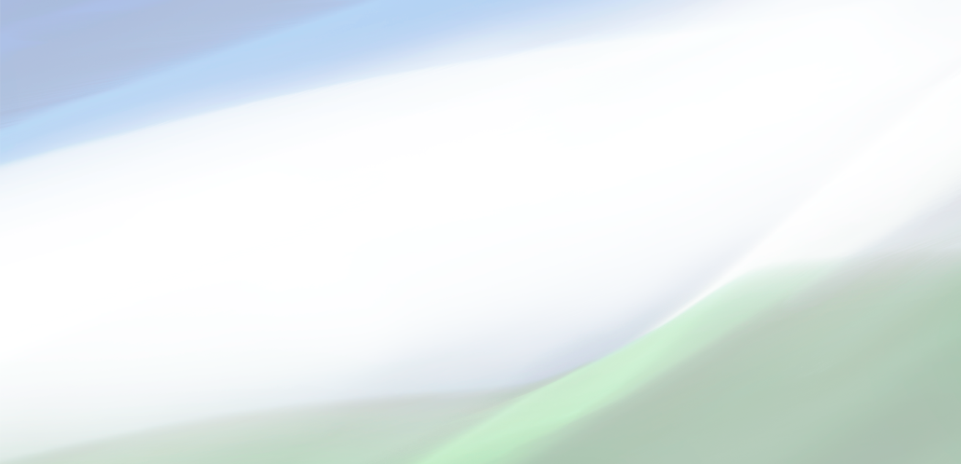 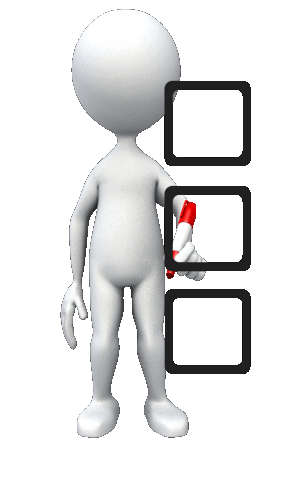 По заявлению (сообщению физ.лиц, юр.лиц. либо осуществляющих общественный контроль общественного объединения или объединения юр. лиц.
При самостоятельном обнаружении признаков нарушения
По сообщению средств массовой информации, в котором указываются на наличие признаков нарушения
ОЦЕНКА ЭФФЕКТИВНОСТИ ДЕЯТЕЛЬНОСТИ КОНТРОЛЬНЫХ ОРГАНОВ
Порядок оценки эффективности деятельности контрольных органов включает:
● показатели контрольной деятельности;
● механизм сбора информации о деятельности органа контроля;
● порядок анализа показателей контрольной деятельности и
   применения результатов указанного анализа
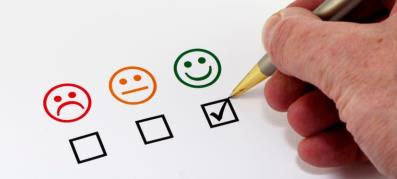 МИНИСТЕРСТВО ФИНАНСОВ РЕСПУБЛИКИ БАШКОРТОСТАН
О совершенствовании КоАП РФ 
в части применения мер ответственности 
за совершение бюджетных правонарушений
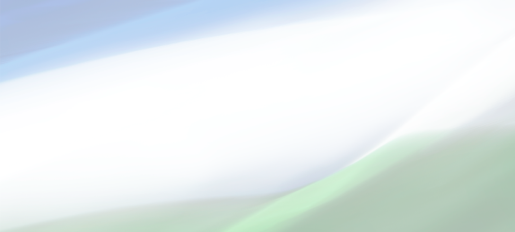 Кудашева Регина Фаатовна
НАЧАЛЬНИК ОТДЕЛА АДМИНИСТРАТИВНОГО ПРОИЗВОДСТВА КОНТРОЛЬНО-РЕВИЗИОННОГО УПРАВЛЕНИЯ
ИЗМЕНЕНИЯ В КоАП РФ
Федеральный закон от 29.05.2019 г. № 113-ФЗ 
«О внесении изменений в Кодекс Российской Федерации об административных правонарушениях»
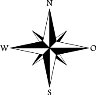 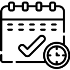 Сроки
Основные новации
Вступил в силу с 09.06.2019
изменены статьи 15.15.6 и 15.15.7 КоАП РФ;
статья 15.11 КоАП РФ относится ко всем организациям, кроме организаций бюджетной сферы и правом составления протоколов по ней наделены только налоговые органы
34
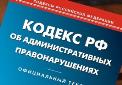 ст. 15.15.6 КоАП РФ (часть 1)
Непредставление или представление с нарушением сроков, установленных законодательством РФ о бухгалтерском учете, бюджетным законодательством и иными НПА, регулирующими бюджетные правоотношения, 
бюджетной или бухгалтерской (финансовой) отчетности
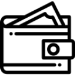 Штраф на должностных лиц от 10 до 30 тысяч рублей
35
[Speaker Notes: Нарушение требований к бюджетному (бухгалтерскому) учету, повлекшее представление бюджетной или бухгалтерской (финансовой) отчетности, содержащей незначительное искажение показателей бюджетной или бухгалтерской (финансовой) отчетности, либо нарушение порядка составления (формирования) консолидированной бухгалтерской (финансовой) отчетности, повлекшее незначительное искажение показателей этой отчетности или не повлекшее искажения показателей этой отчетности, -]
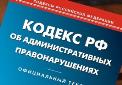 ст. 15.15.6 КоАП РФ (части 2, 5)
Нарушение требований к бюджетному (бухгалтерскому) учету, повлекшее представление бюджетной или бухгалтерской (финансовой) отчетности, содержащей незначительное* искажение показателей, либо нарушение порядка составления (формирования) консолидированной бухгалтерской (финансовой) отчетности, повлекшее незначительное* искажение показателей или не повлекшее искажения показателей этой отчетности
Под незначительным искажением понимается: 
1) искажение показателя бюджетной, бухгалтерской (финансовой) отчетности, выраженного в денежном измерении, которое привело к искажению информации об активах, и (или) обязательствах, и (или) о финансовом результате:
- не менее 1%, но не более чем на 10%, и не превышающее 100 000 руб.;
- не более 1% и превышающее 100 000 руб., но не превышающее 1 000 000 руб.;
2) занижение сумм налогов и сборов, страховых взносов на сумму, не превышающую 100 000 руб., вследствие нарушения требований к бюджетному (бухгалтерскому) учету и (или) искажения показателей бюджетной или бухгалтерской (финансовой) отчетности
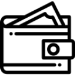 Предупреждение 
или штраф от 1 до 5 тысяч рублей
Повторное совершение - штраф от 5 до 15 тысяч рублей
36
[Speaker Notes: Нарушение требований к бюджетному (бухгалтерскому) учету, повлекшее представление бюджетной или бухгалтерской (финансовой) отчетности, содержащей незначительное искажение показателей бюджетной или бухгалтерской (финансовой) отчетности, либо нарушение порядка составления (формирования) консолидированной бухгалтерской (финансовой) отчетности, повлекшее незначительное искажение показателей этой отчетности или не повлекшее искажения показателей этой отчетности, -]
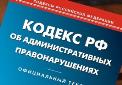 ст. 15.15.6 КоАП РФ (части 3, 6)
Нарушение требований к бюджетному (бухгалтерскому) учету, повлекшее представление бюджетной или бухгалтерской (финансовой) отчетности, содержащей значительное* искажение показателей, либо нарушение порядка составления (формирования) консолидированной бухгалтерской (финансовой) отчетности, повлекшее значительное* искажение показателей этой отчетности
Под значительным искажением понимается: 
1) искажение показателя бюджетной или бухгалтерской (финансовой) отчетности, выраженного в денежном измерении, которое привело к искажению информации об активах, и (или) обязательствах, и (или) о финансовом результате:
- не менее 1 %, но не более чем на 10%, превышающее 100 000 руб., но не превышающее 1 000 000 руб.;
- не более 1% и превышающее 1 000 000 руб.;
2) занижение сумм налогов и сборов, страховых взносов на сумму, превышающую 100 000 руб., но не превышающую 1 000 000 руб., вследствие нарушения требований к бюджетному (бухгалтерскому) учету и (или) искажения показателей бюджетной или бухгалтерской (финансовой) отчетности
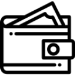 Повторное совершение - штраф от 15 до 30 тысяч рублей
Штраф от 5 до 15 тысяч рублей
37
[Speaker Notes: Нарушение требований к бюджетному (бухгалтерскому) учету, повлекшее представление бюджетной или бухгалтерской (финансовой) отчетности, содержащей незначительное искажение показателей бюджетной или бухгалтерской (финансовой) отчетности, либо нарушение порядка составления (формирования) консолидированной бухгалтерской (финансовой) отчетности, повлекшее незначительное искажение показателей этой отчетности или не повлекшее искажения показателей этой отчетности, -]
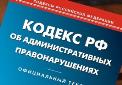 ст. 15.15.6 КоАП РФ (части 4, 7)
Грубое* нарушение требований к бюджетному (бухгалтерскому) учету, в т.ч. к составлению либо представлению бюджетной или бухгалтерской (финансовой) отчетности, либо грубое* нарушение порядка составления (формирования) консолидированной бухгалтерской (финансовой) отчетности, если эти действия не содержат уголовно наказуемого деяния
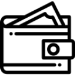 Повторное совершение - штраф от 30 до 50 тысяч рублей
Штраф от 15 до 30 тысяч рублей
38
[Speaker Notes: Нарушение требований к бюджетному (бухгалтерскому) учету, повлекшее представление бюджетной или бухгалтерской (финансовой) отчетности, содержащей незначительное искажение показателей бюджетной или бухгалтерской (финансовой) отчетности, либо нарушение порядка составления (формирования) консолидированной бухгалтерской (финансовой) отчетности, повлекшее незначительное искажение показателей этой отчетности или не повлекшее искажения показателей этой отчетности, -]
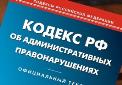 *Под грубым нарушением требований 
либо порядка понимается:
1) искажение показателя бюджетной или бухгалтерской (финансовой) отчетности, выраженного в денежном измерении, которое привело к искажению информации об активах, и (или) обязательствах, и (или) о финансовом результате:
- более чем на 10%;
- не менее 1%, но не более чем на 10% и на сумму, превышающую 1 000 000 руб.;
2) искажение показателя бюджетной отчетности, выраженного в денежном измерении, которое привело к искажению показателя результата исполнения бюджета;
3) занижение сумм налогов и сборов, страховых взносов на сумму, превышающую 1 000 000 руб., вследствие нарушения требований к бюджетному (бухгалтерскому) учету и (или) искажения показателей бюджетной или бухгалтерской (финансовой) отчетности;
4) включение в бюджетную или бухгалтерскую (финансовую) отчетность показателей, характеризующих объекты бухгалтерского учета и не подтвержденных соответствующими регистрами бухгалтерского учета и (или) первичными учетными документами;
5) регистрация в регистрах бухгалтерского учета мнимого объекта бухгалтерского учета (в том числе неосуществленных расходов, несуществующих обязательств, не имевших места фактов хозяйственной жизни) или притворного объекта бухгалтерского учета;
6) ведение счетов бюджетного (бухгалтерского) учета вне применяемых регистров бухгалтерского учета;
7) отсутствие первичных учетных документов, и (или) регистров бухгалтерского учета, и (или) бюджетной или бухгалтерской (финансовой) отчетности, и (или) аудиторского заключения о бухгалтерской (финансовой) отчетности (если проведение аудита бухгалтерской (финансовой) отчетности является обязательным) в течение установленных сроков хранения таких документов
39
[Speaker Notes: Нарушение требований к бюджетному (бухгалтерскому) учету, повлекшее представление бюджетной или бухгалтерской (финансовой) отчетности, содержащей незначительное искажение показателей бюджетной или бухгалтерской (финансовой) отчетности, либо нарушение порядка составления (формирования) консолидированной бухгалтерской (финансовой) отчетности, повлекшее незначительное искажение показателей этой отчетности или не повлекшее искажения показателей этой отчетности, -]
ОТВЕТСТВЕННОСТЬ ПО СТАТЬЕ 15.15.6 КоАП РФ
Примечание 1 к статье 15.15.6 КоАП РФ

административная ответственность возлагается на должностных лиц:

государственных (муниципальных) учреждений, 

государственных органов, 

органов местного самоуправления, 

органов управления государственных внебюджетных фондов, 

органов управления территориальных государственных внебюджетных фондов, 

иных организаций, осуществляющих в соответствии с бюджетным законодательством Российской Федерации бюджетные полномочия по ведению бюджетного учета и (или) составлению бюджетной отчетности.
Административный штраф
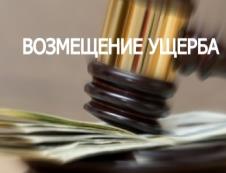 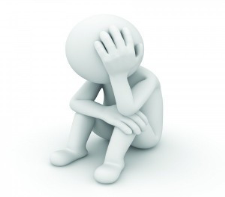 40
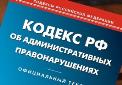 ст. 15.15.7 КоАП РФ – новые составы:
Часть3
Часть1
Нарушение ГРБС порядка формирования и (или) представления обоснований бюджетных ассигнований
Нарушение получателем бюджетных средств установленных сроков постановки на учет бюджетных и (или) денежных обязательств либо сроков внесения изменений в ранее поставленное на учет бюджетное и (или) денежное обязательство более чем на 10 рабочих дней.
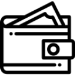 Штраф от 10 до 30 тысяч рублей
Штраф от 10 до 30 тысяч рублей
41
[Speaker Notes: Нарушение требований к бюджетному (бухгалтерскому) учету, повлекшее представление бюджетной или бухгалтерской (финансовой) отчетности, содержащей незначительное искажение показателей бюджетной или бухгалтерской (финансовой) отчетности, либо нарушение порядка составления (формирования) консолидированной бухгалтерской (финансовой) отчетности, повлекшее незначительное искажение показателей этой отчетности или не повлекшее искажения показателей этой отчетности, -]
ИЗМЕНЕНИЯ В КоАП РФ
Федеральный закон от 26.07.2019 г. № 220-ФЗ 
«О внесении изменения в статью 4.5 Кодекса Российской Федерации об административных правонарушениях»
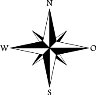 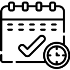 Сроки
Новация
Вступил в силу с 26.07.2019
НЕ ИМЕЕТ ОБРАТНОЙ СИЛЫ!!!
В случае если наряду с дисквалификацией                        в санкции статьи КоАП РФ имеется наказание                    в виде штрафа, то срок давности привлечения                 к ответственности по бюджетным правонарушениям составляет 2 года со дня совершения правонарушения
42